per huishouden
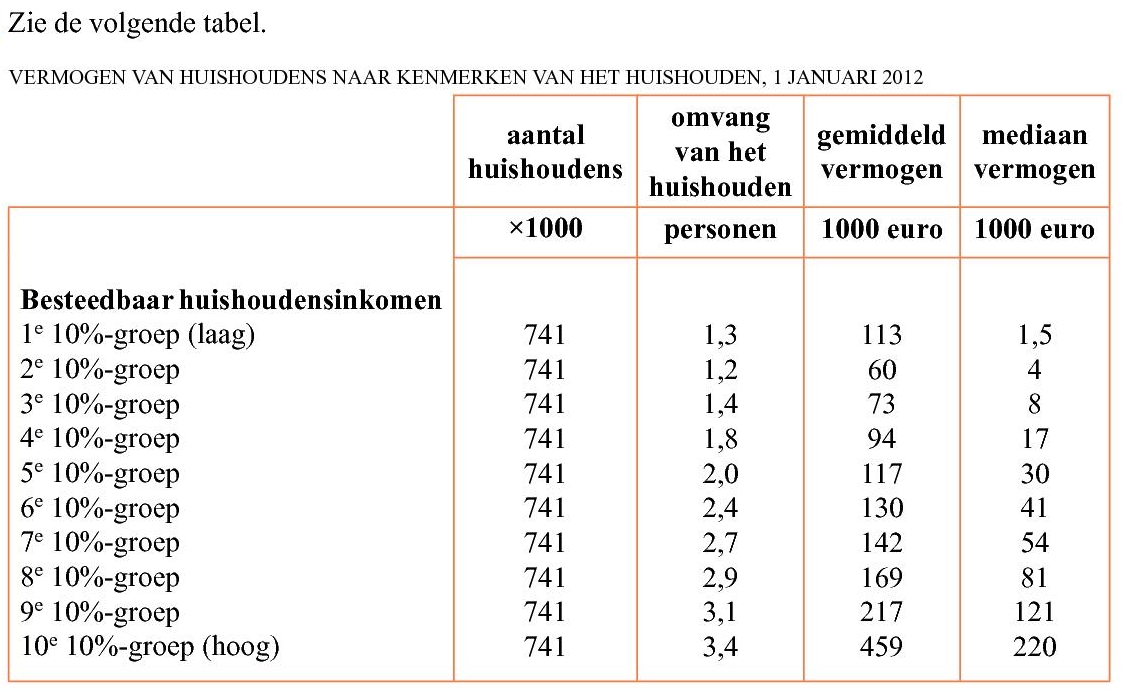 Opgave 30
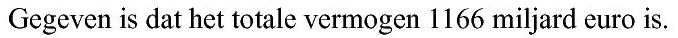 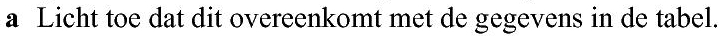 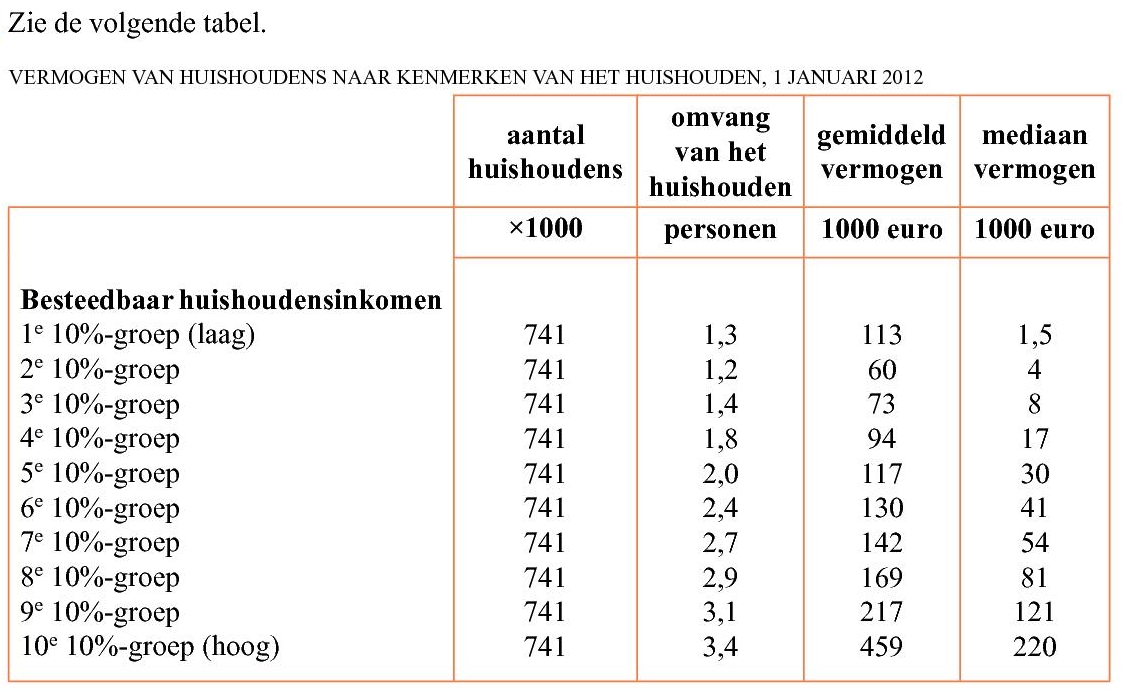 Opgave 30
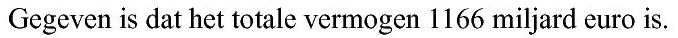 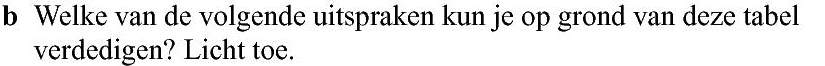 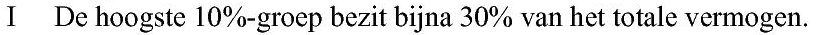 Kan kloppen, zie berekening.
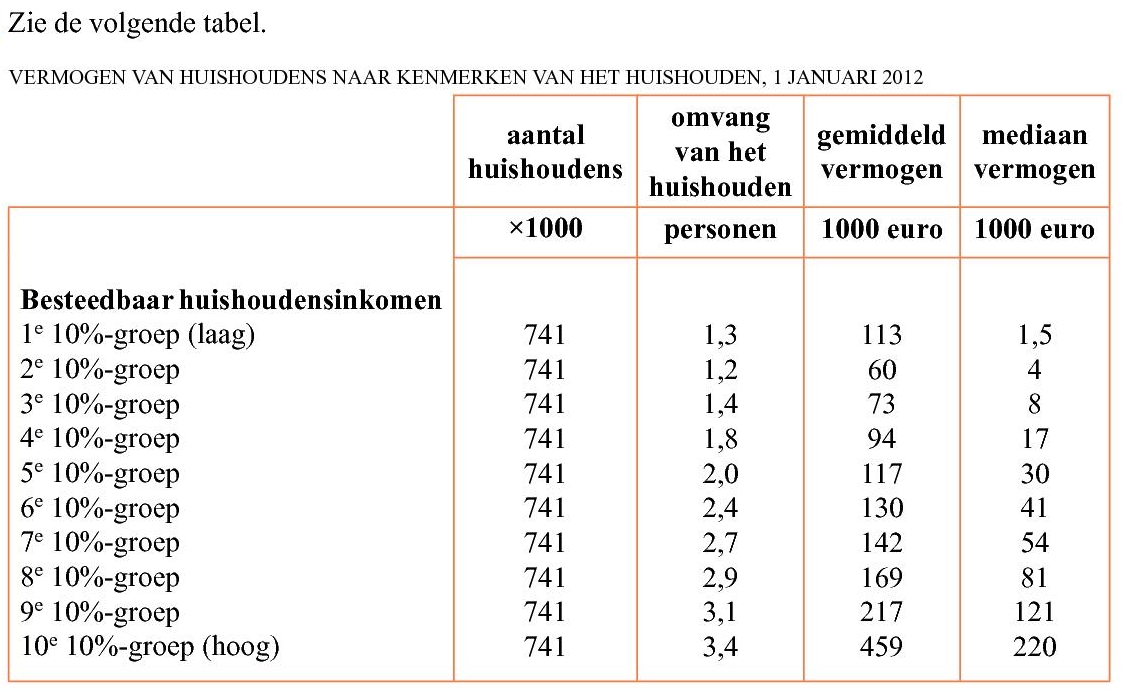 Opgave 30
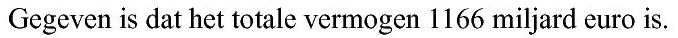 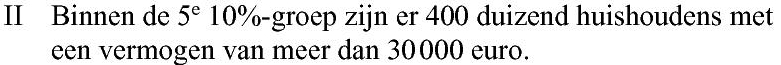 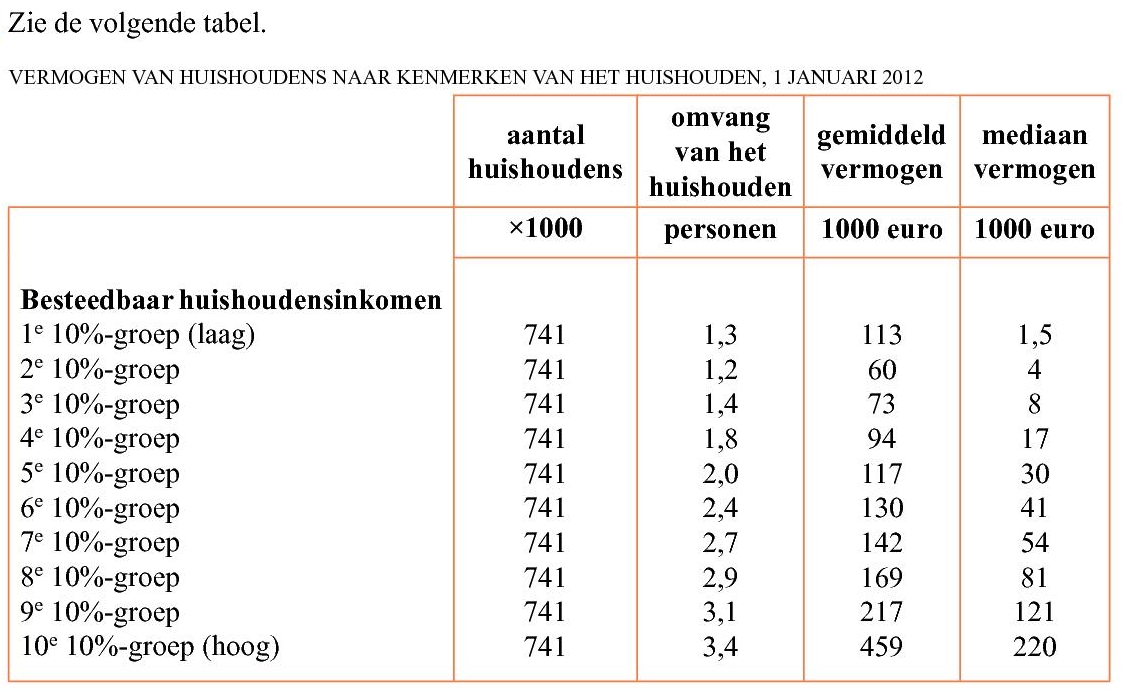 Opgave 30
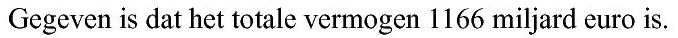 De mediaan ligt links van het gemiddelde.
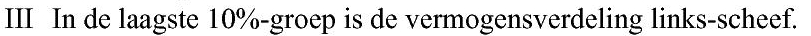 Dit is een rechts scheve verdeling.
Kan niet kloppen.
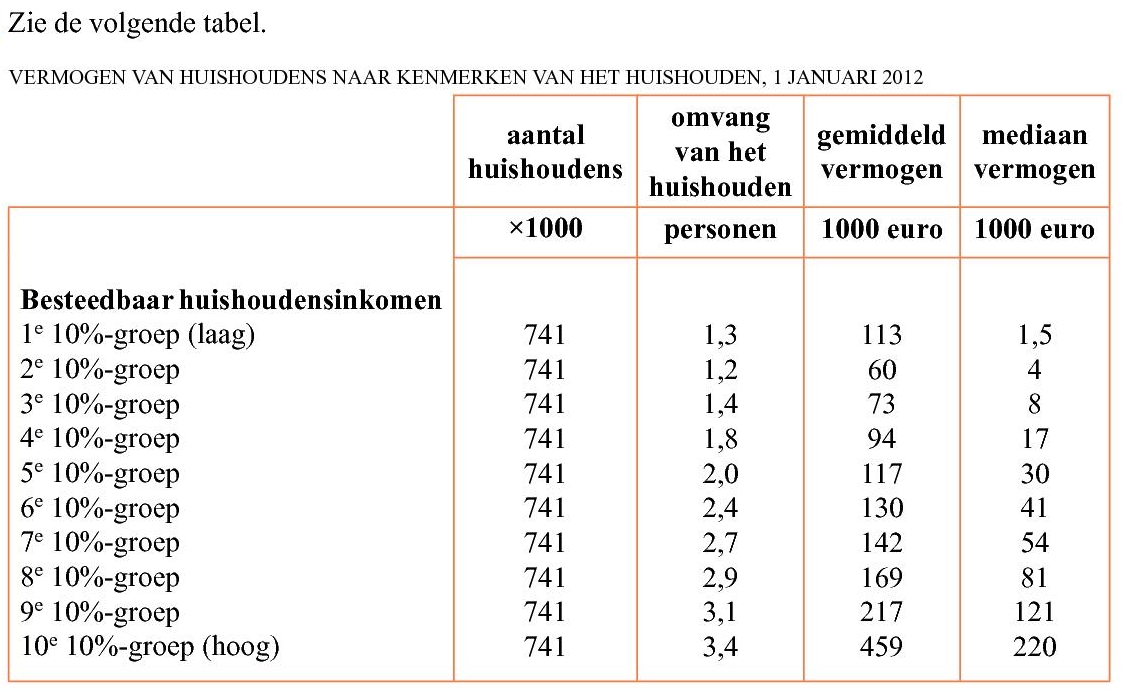 Opgave 30
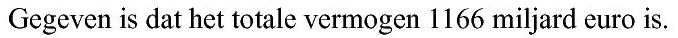 Hoe hoger het gemiddeld vermogen,
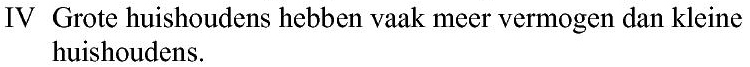 hoe groter de omvang van het huishouden.
(geldt ook voor de mediaan)
Kan kloppen.